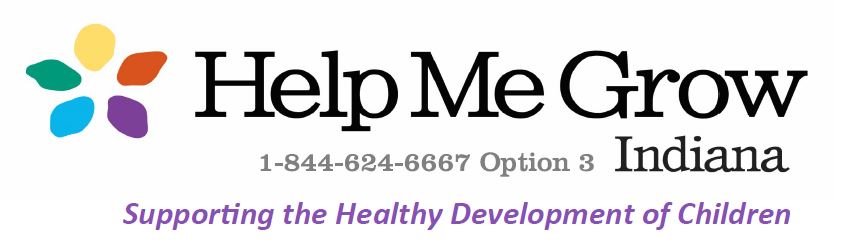 Continuing Collaboration for Statewide Expansion
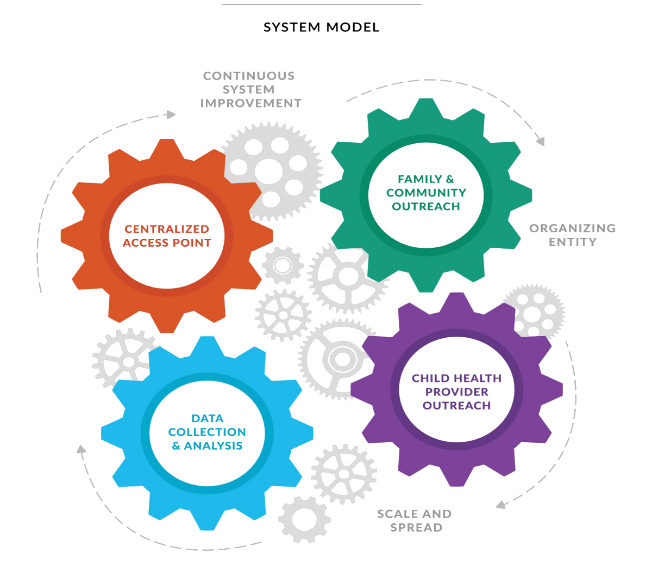 How did we get started?
Indiana State Agency Collaboration
Indiana Department of Health and Department of Child Services
Funding
	MIECHV (DCS) –determined the 9 counties HMG IN were 	implemented in
	ECCS (IDOH)– allowed HMG IN to collaborate with our local community center and WIC clinic 
Marketing and Outreach
CDC-Learn the Signs Act Early Collaboration
How did we serve our families pre-pandemic?
Statewide
Community Outreach through-out the state
Roadshows to implementing counties 

Locally
Referrals from local WIC clinic 
In-person Books, Balls & Blocks events
Physician referrals via fax

These in-person connections , resulted in referrals and follow-up care coordination with Help Me Grow Indiana families
Local WIC clinic had to close = No referrals via Brooks ASQ API
Community outreach was put on hold = No statewide in-person connection to families or providers
Physician referrals were collected on a weekly basis instead of daily
Surveying new counties for expansion had to pause
How did the pandemic effect how we served our families?
How did we continue connecting with families?
Reviving Our Impact
HMG-IN and CDC-LTSAE , created virtual roadshow to refresh existing HMG counties about developmental screening & resources
Virtual roadshows have been extended to new counties 
New connection with Spark Early Learning, to provide funding for HMG IN training and technology
How did HMG Indiana revive our impact?
State
Key Purpose
Statewide Expansion
Local WIC clinic has re-opened and ASQ’s 
In-person Books, Balls and Blocks events 
Physician referrals and feedback are maintained daily
How did HMG Indiana revive our impact?
Local
Key Purpose
Re-establish successful connections
How did HMG Indiana revive our impact?
In-person Community Outreach
Key Purpose
Connect with families and providers through promotional items and brochures
What will HMG IN do with these revived connections?
Key Takeaways
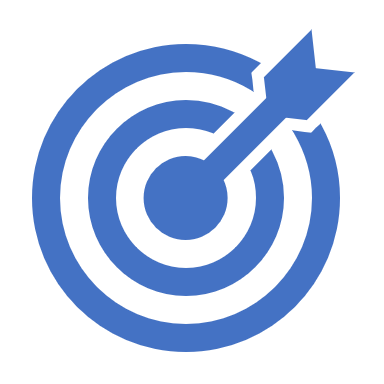 Maintaining Partnerships
Leveraging Existing Resources
Adaptable Technology
Re-establishing Predetermined Goals
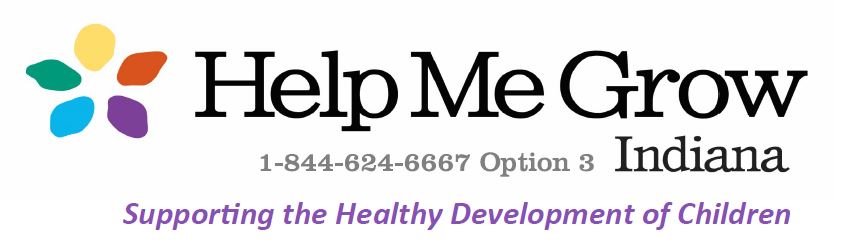 Questions?
Stephanie Beverly, Director of Community Engagement and Systems Building
Indiana Department of Health, Maternal and Child Health
SBeverly@isdh.in.gov
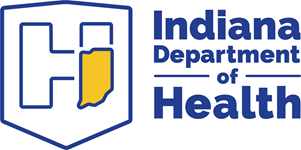